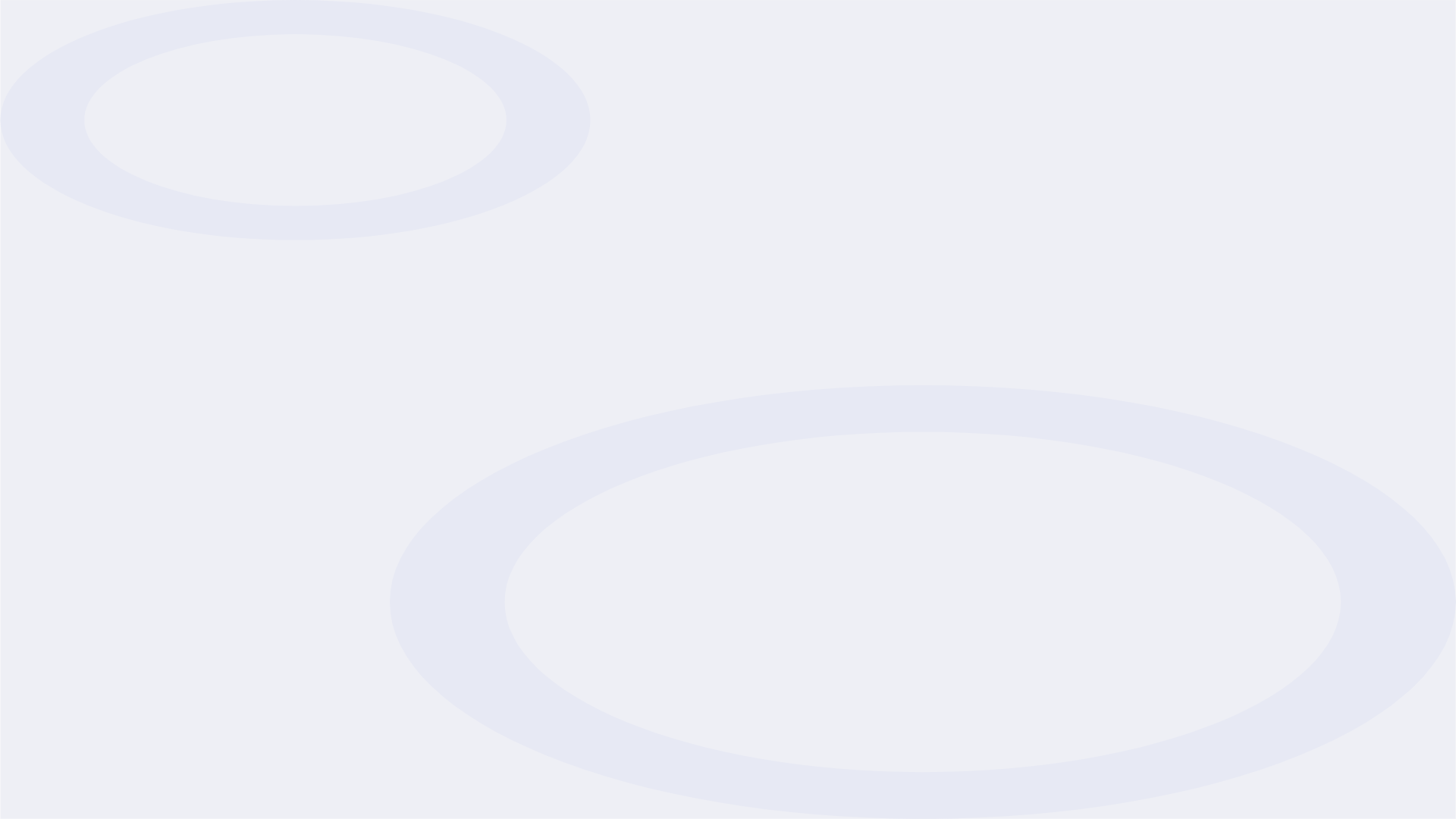 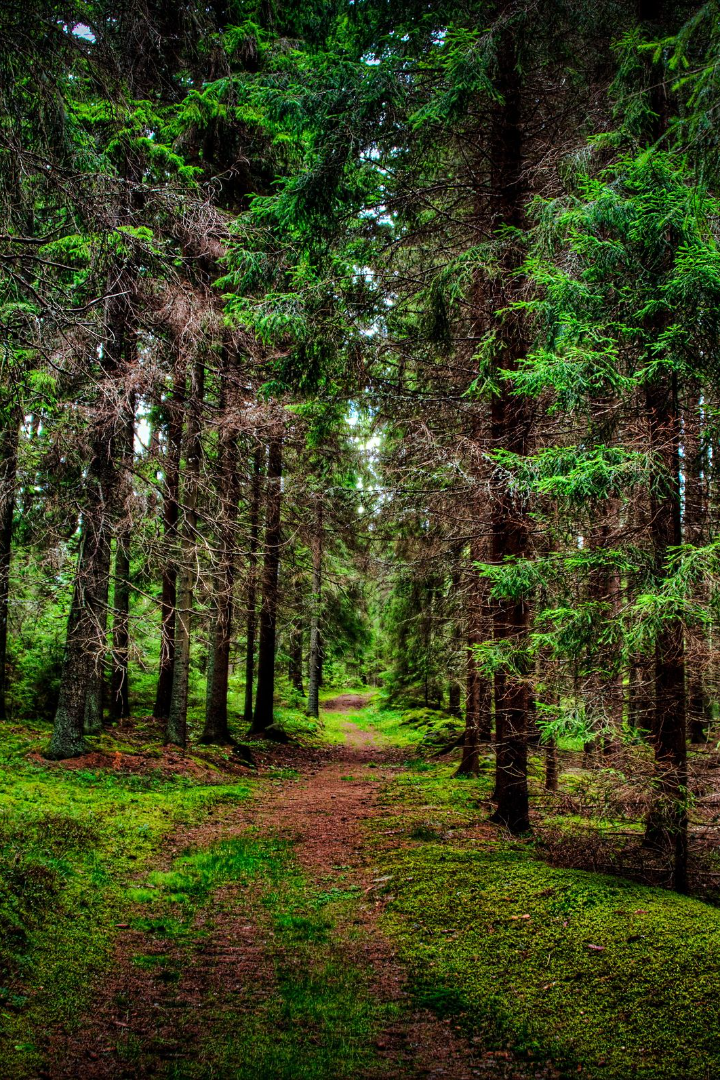 Біологічні та екологічні системи
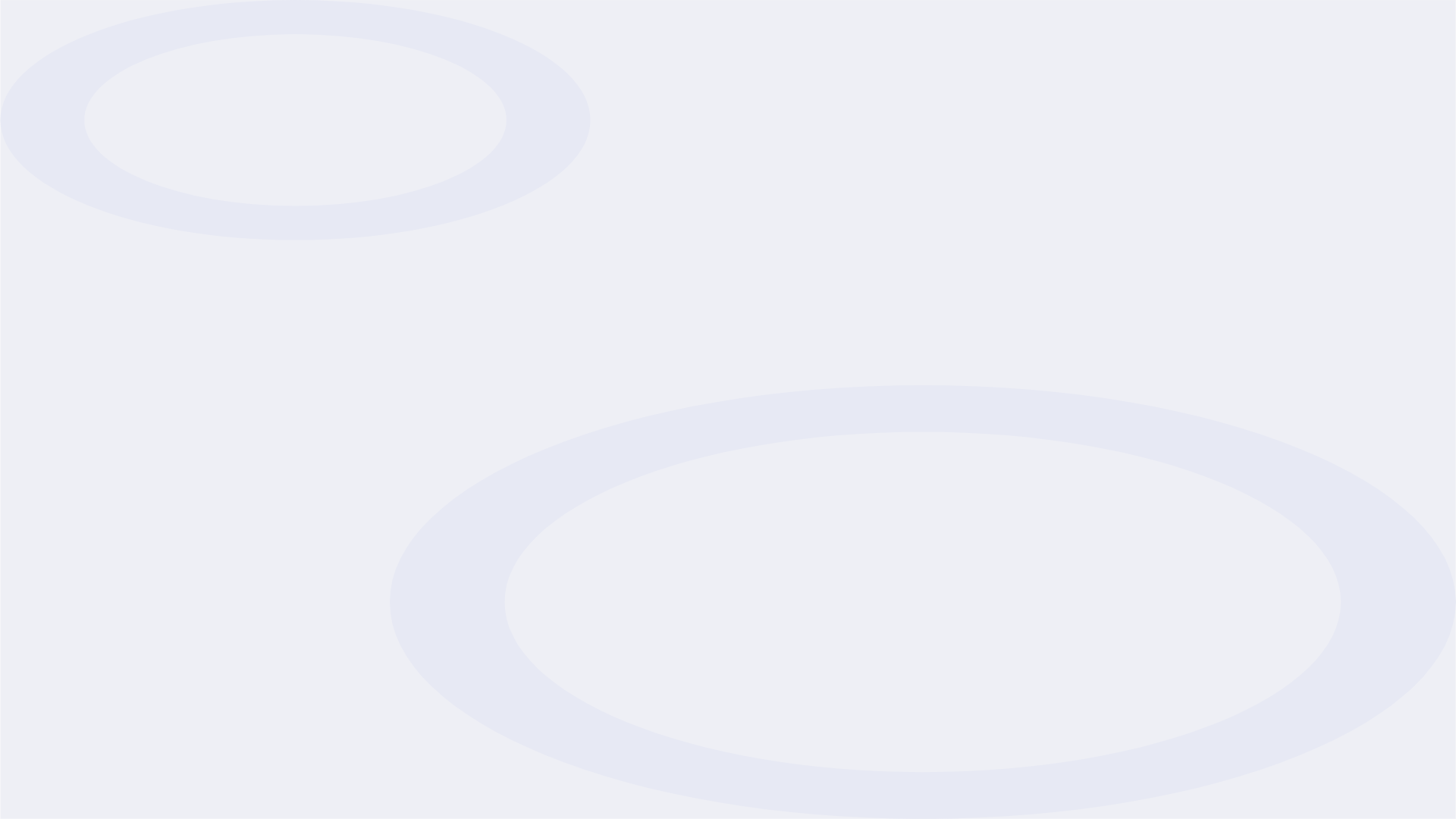 Біологічні системи
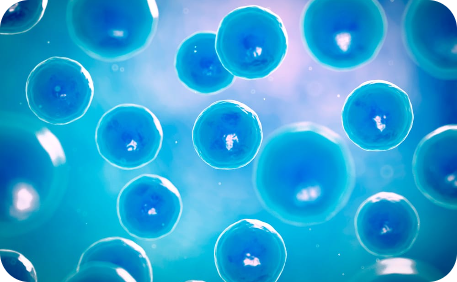 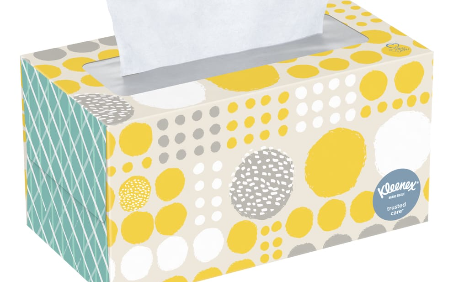 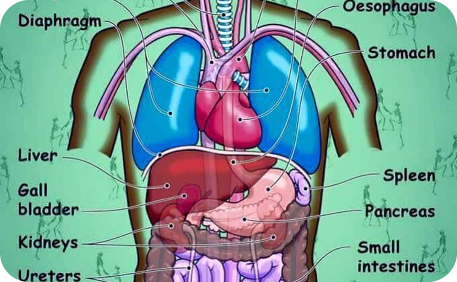 Клітини
Тканини
Органи
Будування та функції клітин як основи біотичної системи.
Різні види тканин, їх функції та роль у підтримці життя всього організму.
Опис та функції різних органів людини та тварин, зв'язок між органами та їх взаємодія.
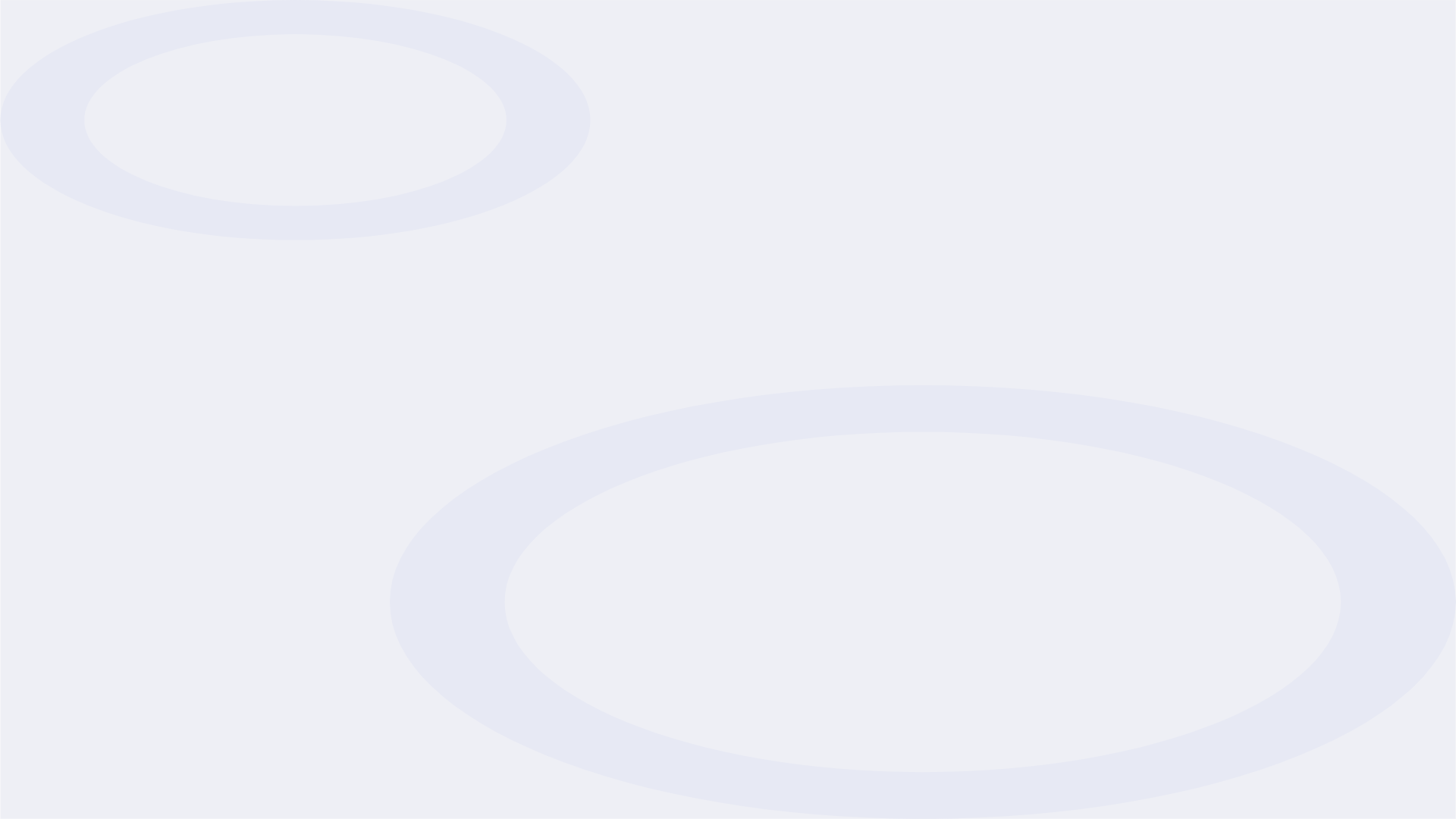 Особливості біологічної системи
Саморегуляція
Адаптиція
Біологічні системи можуть самостійно регулювати свої функції та зберігати стійкий рівень життєдіяльності.
Біологічні системи можуть адаптуватися до зміни умов навколишнього середовища і виживати в ньому.
Диференціація
Підтримання життя
Біологічні системи можуть диференціюватися на різноманітні типи клітин, тканин та органів з різними функціями.
Біологічні системи є основою життя на Землі, бо забезпечують поживні речовини та умови для інших форм життя.
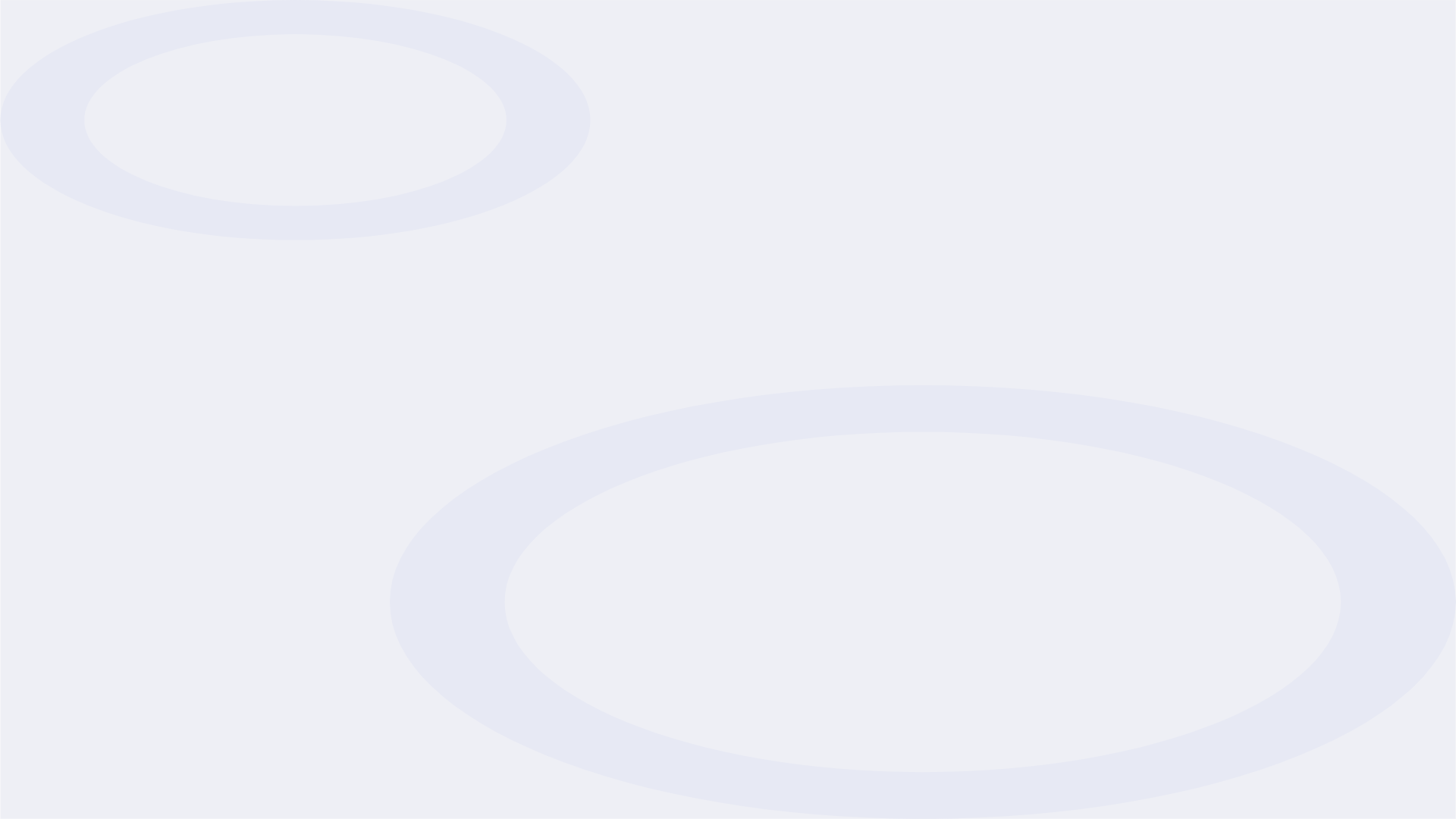 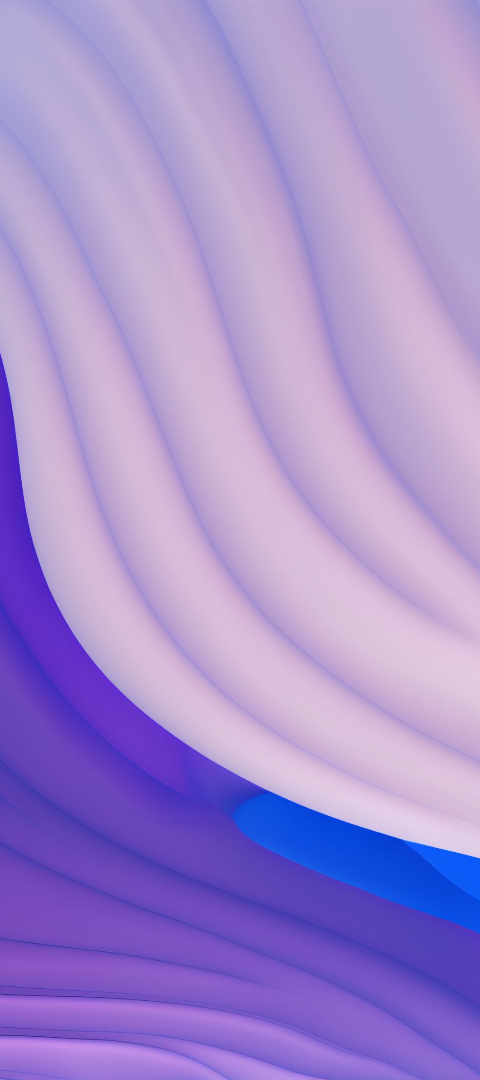 Регуляція біосистем
1
Види регуляції
Різні види регуляції біологічних систем, від саморегуляції до залежності від чинників навколишнього середовища.
2
Негативний вплив
Вплив шкідливих факторів на біосистеми, їх наслідки та наші зусилля у збереженні різноманіття життя.
3
Управління біосистемами
Роль людини у регулюванні та охороні біологічних систем для сталих та економічних цілей.
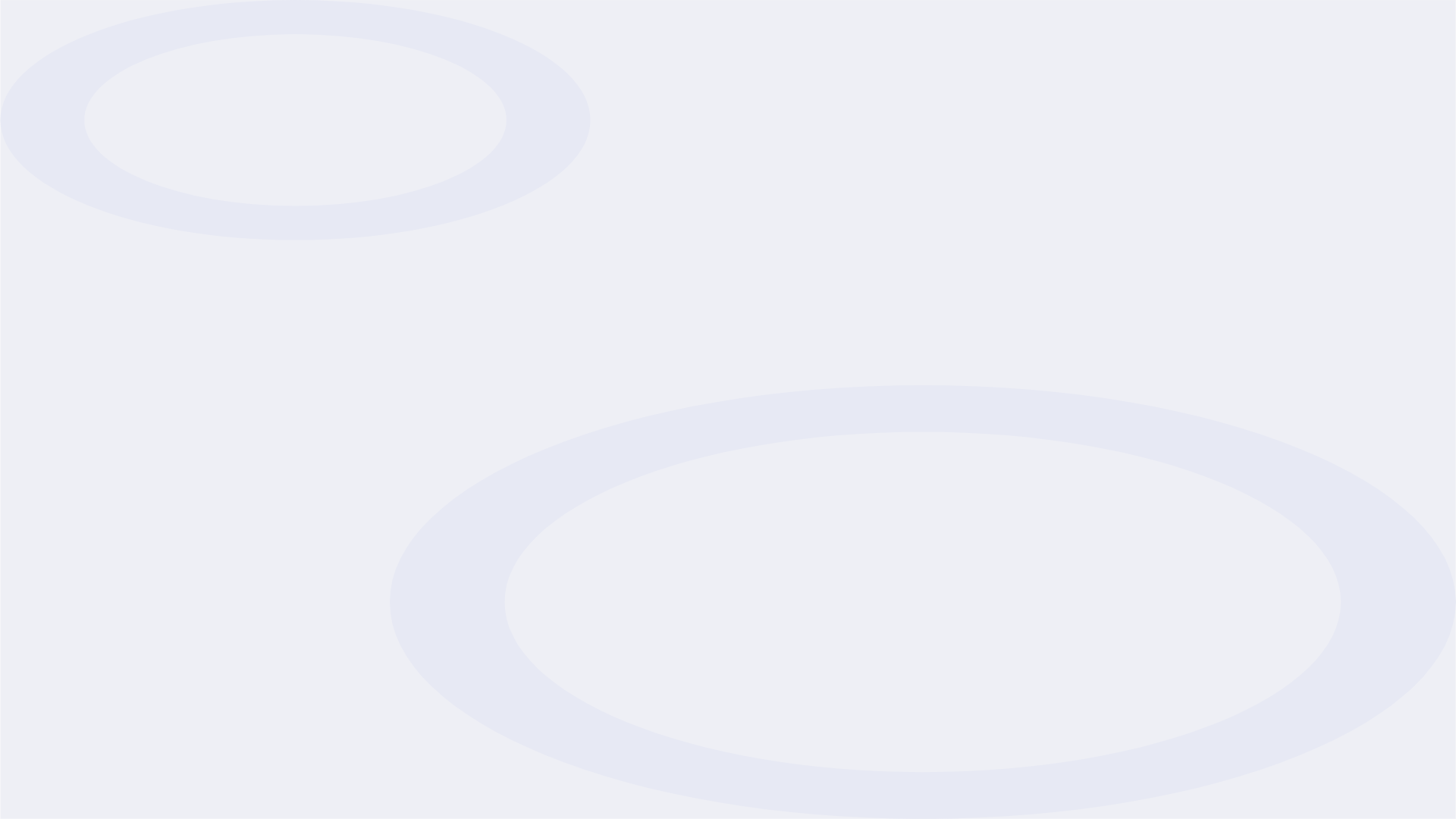 Екологічні системи
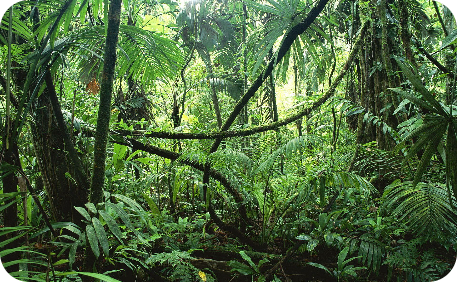 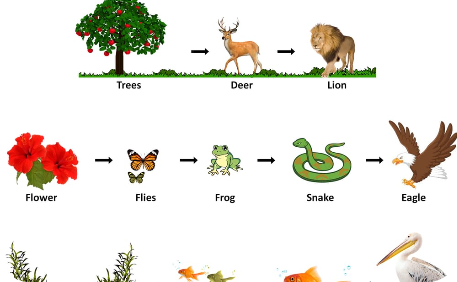 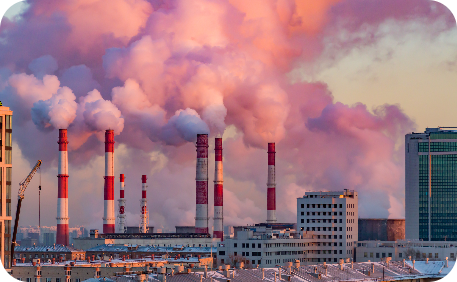 Екосистеми
Ланцюжок живлення
Забруднення довкілля
Опис різних типів екосистем, їх структура та функції в природі.
Роль харчових ланцюгів у функціонуванні екосистем і відносини між видами в системі.
Вплив людської діяльності на екосистеми та кроки, що ми робимо, аби запобігти забрудненню.
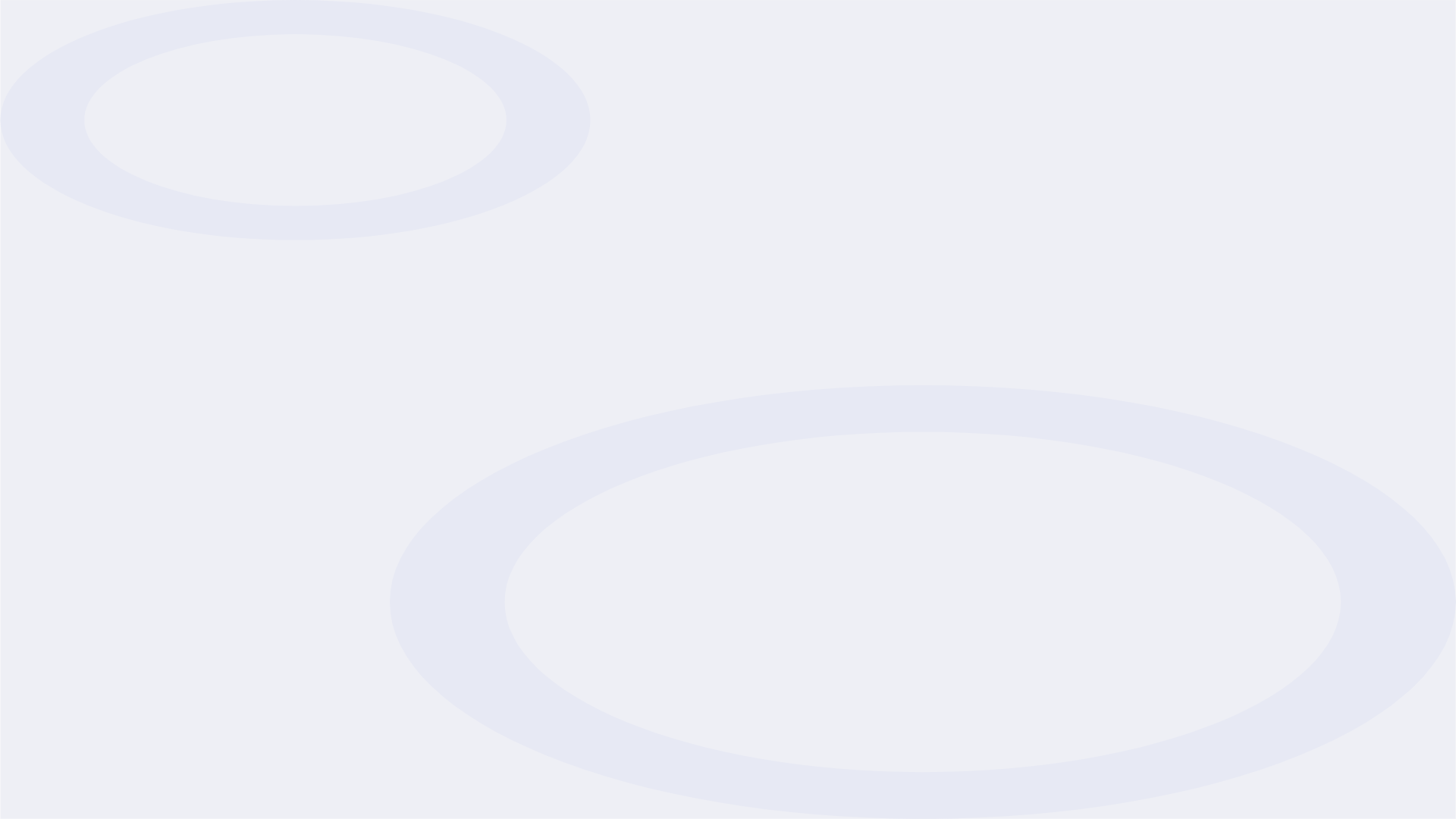 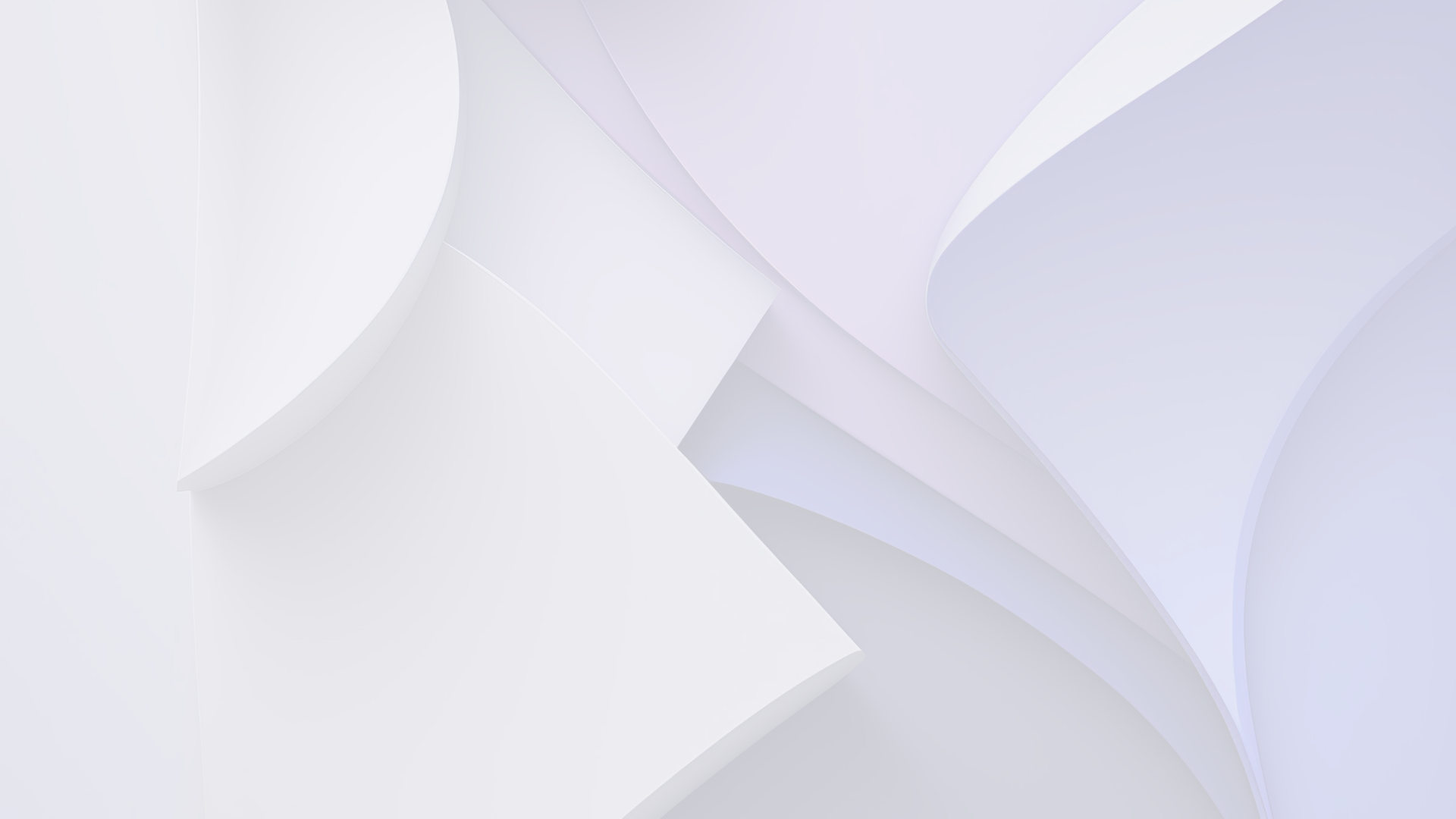 Місце екології серед інших наук
1
2
3
Міждисциплінарність
Вплив людини на природу
Взаємодія між людиною та природою
Екологія вивчає взаємодію живих і неживих компонентів екосистем і має зв'язок з іншими науками, такими як геологія та географія.
У світі, який все більш планетарний та інтерпов'язаний, екологія стає усе важливішою для збереження різноманіття життя, природних ресурсів та збалансованого розвитку.
Екологічна криза нагадує нам про важливість уважного ставлення до природи для забезпечення нашого власного благополуччя.
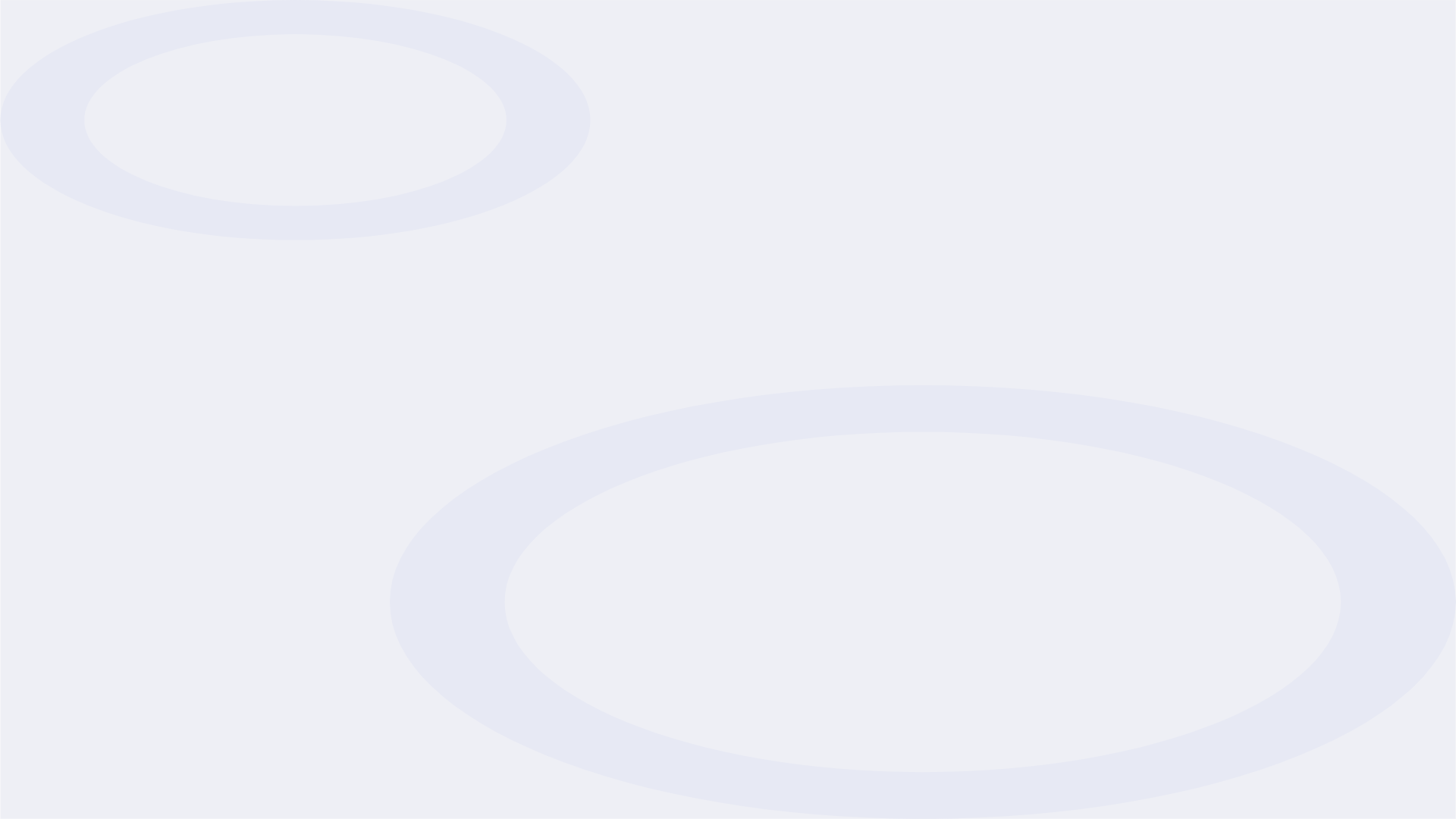 Сучасний стан екології
Біорізноманіття
Зміна клімату
Зусилля у збереженні навколишнього середовища
Зменшення кількості видів, знищення природних середовищ та вплив людської діяльності на екосистеми.
Забруднення повітря, надмірна вирубка лісів та глобальне потепління помітно впливають на екологію і природні процеси в світі.
Різні країни та організації зберігають, відновлюють та регулюють природні ресурси та екосистеми.
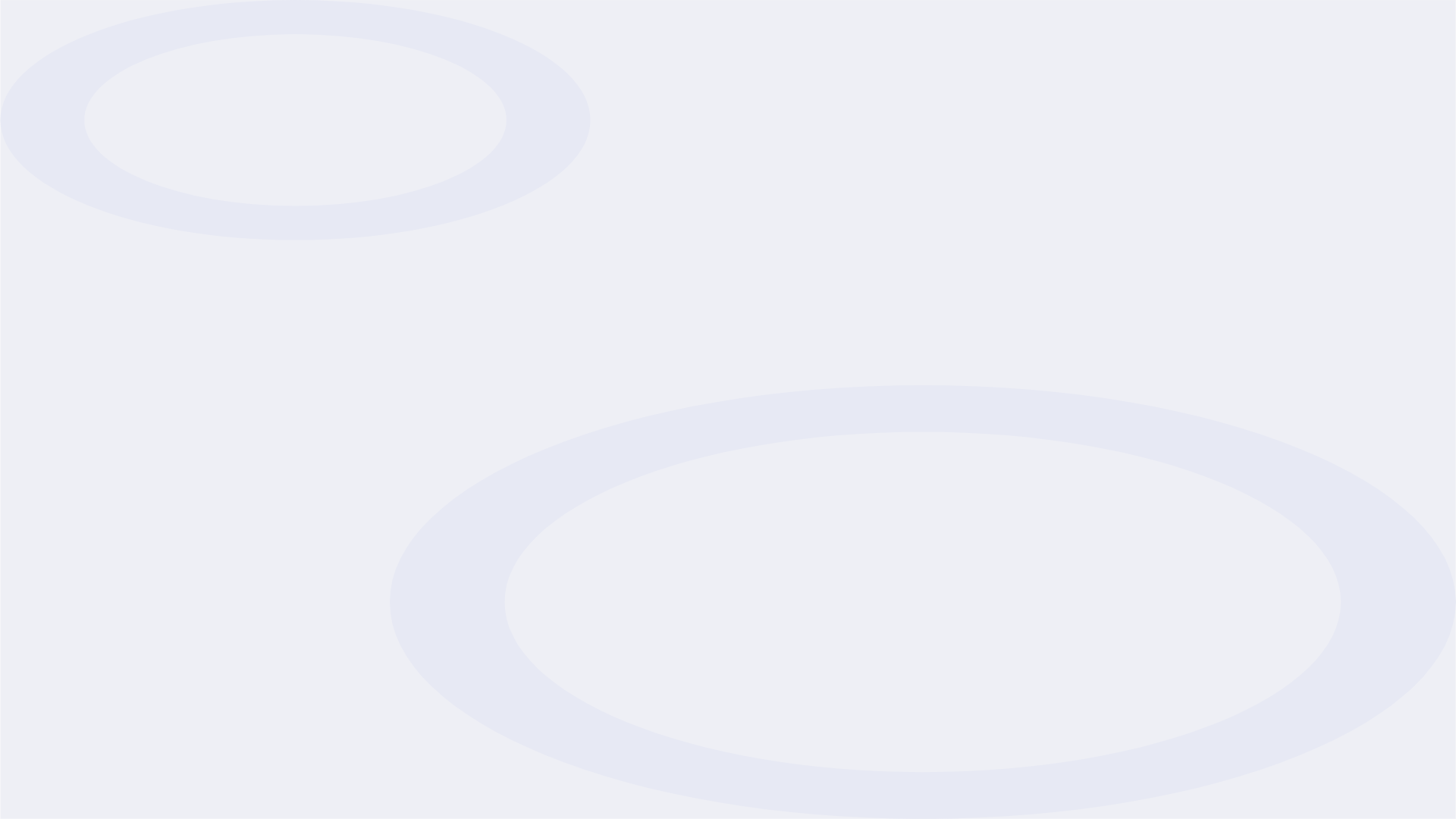 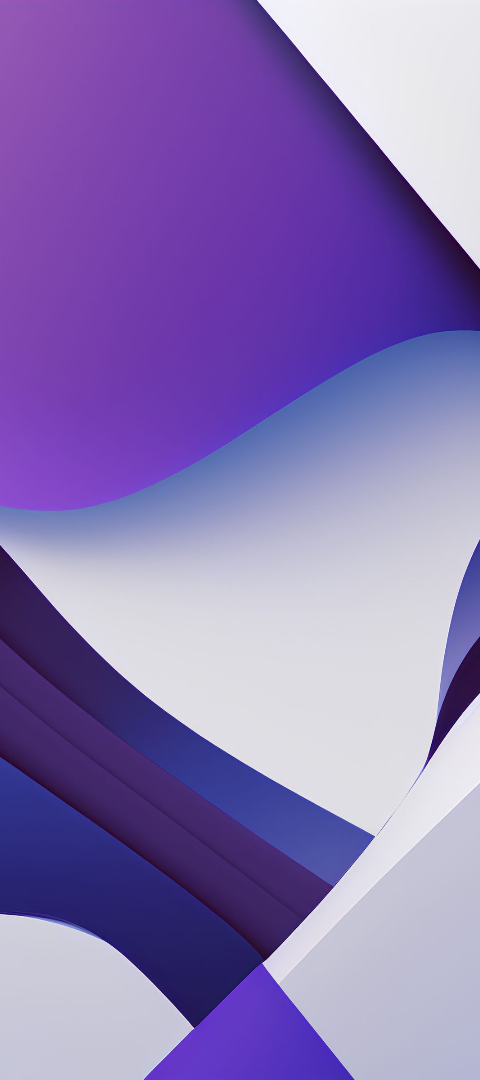 Зміна стану системи: криза, катастрофи, катаклізми …
1
Криза біорізноманіття
Зменшення кількості видів, їх загрози та шляхи у збереженні природного різноманіття.
2
Пожежі в Амазонці
Вплив пожеж на легені планети та екосистеми Амазонки.
3
Ядерні катастрофи
Вплив ядерних катастроф на навколишнє середовище та екосистеми в районах, де вони сталися.